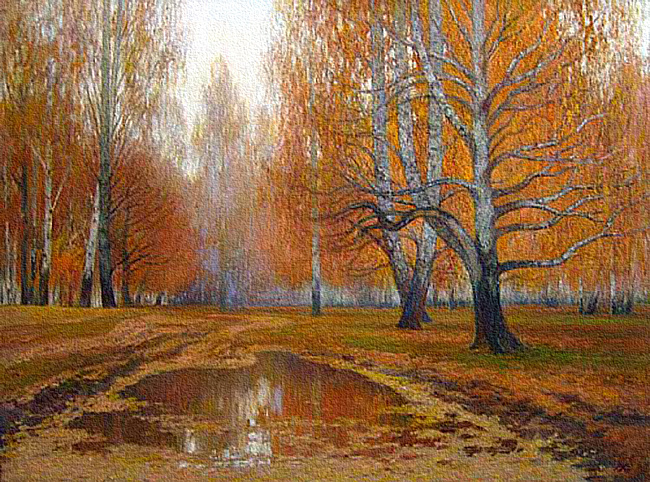 « Осень на полотнах известных русских художников».
Автор: Варфоломеева Наталья Владимировна
Учитель изобразительного искусства
И.Шишкин «Парк в Павловске»
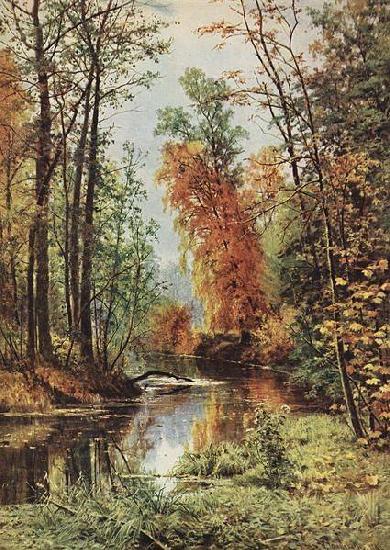 Иван Иванович Шишкин
(1832 – 1898)
Картина «Парк в Павловске» написана в 1889году.
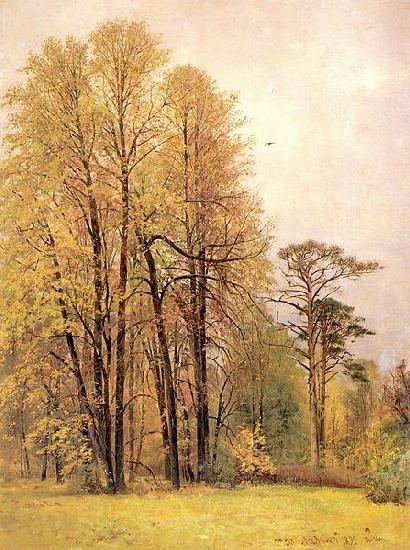 И.И.Шишкин «Осень»
И.Левитан «Золотая осень»
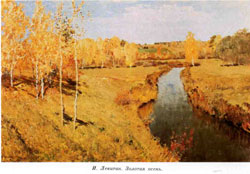 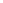 В каждом уголке природы Левитан умел найти что-то заветное, сокровенное. Он говорил ученикам, что мало хорошо написать землю, небо, воду,- надо передать в пейзаже чувство, которое объединит, свяжет в одно целое землю, воду, небо. Поэтому пейзажи Левитана невозможно описывать словами. 
"Золотая осень". Белые стволы и пылающая листва берез, прозрачная голубизна неба, рыжеватая трава, холодная синь реки. И воздух, который сам врывается в грудь и от которого, как от ключевой воды, поламывает зубы. И бодрость, которой заряжает нас этот погожий осенний денек. И праздник золота и синевы. И грусть от того, что кончится праздник, а за ним - увяданье, черно-белый зимний сон. И радостная уверенность, что потом, впереди, снова зелень и голубизна, потому что природа вечно живет и всегда прекрасна. А на холсте - деревья, трава, река, небо.
Архип Иванович Куинджи«Березовая роща.» 1879
.
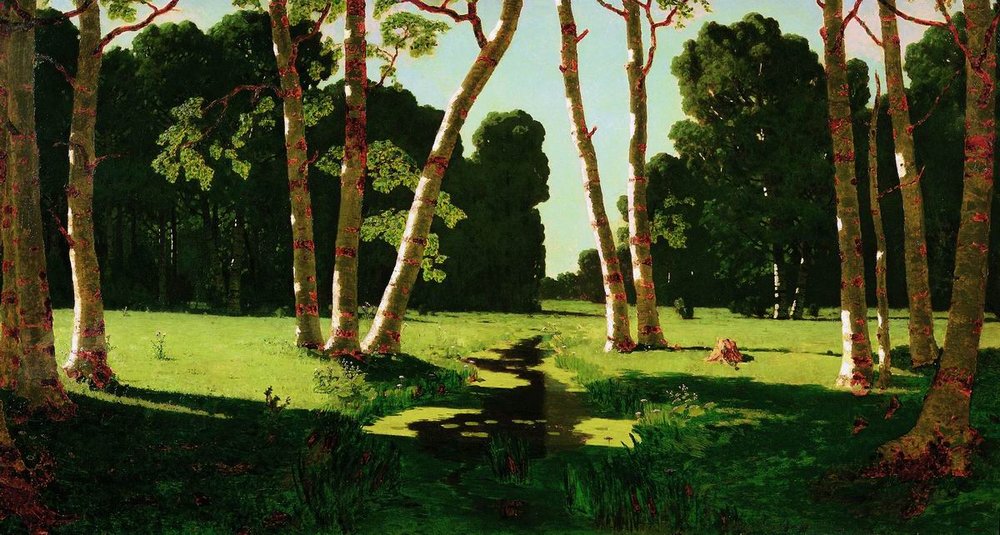 В картине сохранен прием среза верхнего края изображения, как в фотокадре, придавшего виду некий частный характер.
 В картине «Березовая роща» Куинджи расширяет плоскость неба и разрежает планы, в связи с чем меняется интерпретация пейзажа, 
устремленная к передаче светлого и радостного состояния природы.
Василий Дмитриевич Поленов. «Золотая осень» 1893г.
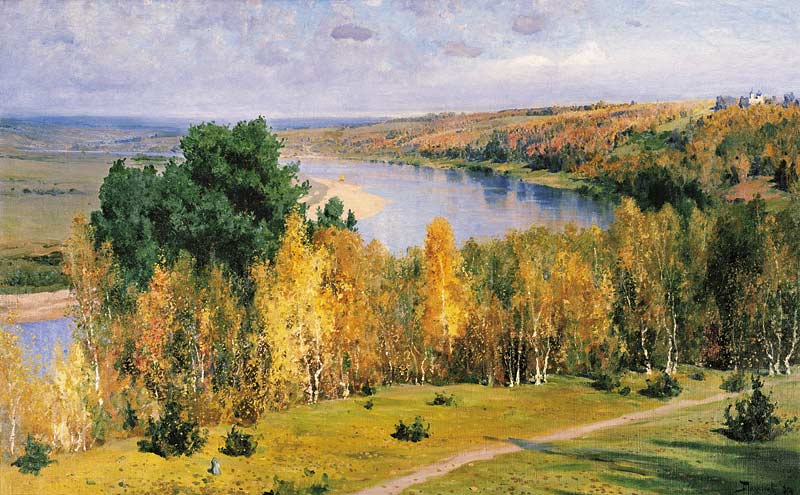 В.Д. Поленов. «Осень в Абрамцево»
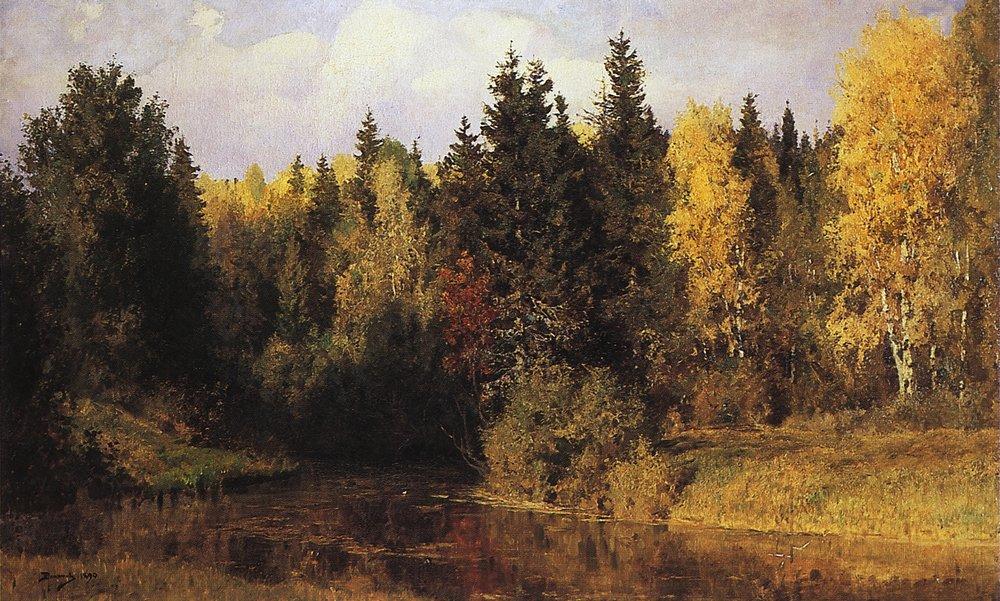 Литература:
1. «Мастера русской живописи»  Издательство «Белый город» 2008г.
2. «Шедевры русской живописи»  Издательство «Кирилл и Мефодий»